Министерство образования РМ
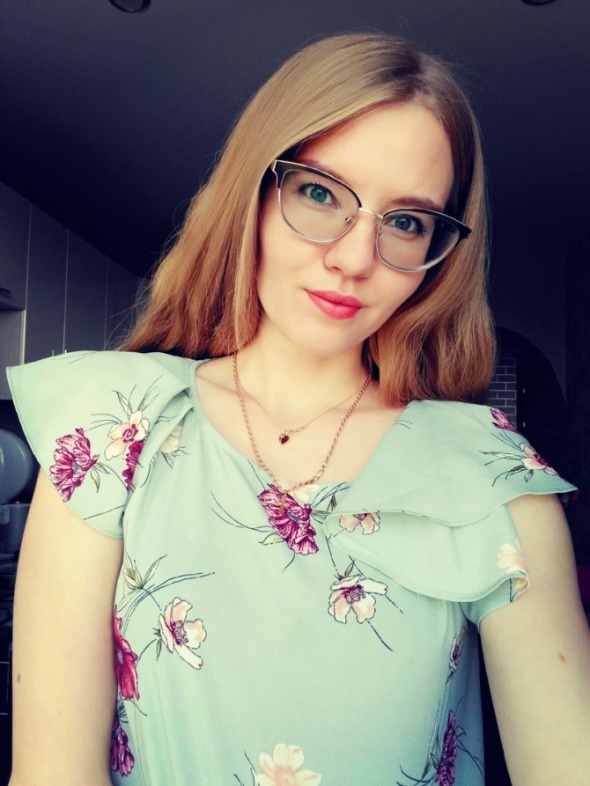 ПОРТФОЛИО
Гордеевой Анастасии Сергеевнывоспитателя МАДОУ «Центр развития ребенка – детский сад №3» городского округа Саранск
Дата рождения: 31 декабря 1995 г.

Профессиональное образование: высшее,  ФГБОУ ВО «НИ МГУ им. Н. П. Огарева», направление подготовки «Социология», 2017 г.

Профессиональная переподготовка: ФГБОУ ВО «МГПИ им. М.Е. Евсевьева», программа «Педагог дошкольного и дополнительного образования», 2018 г. 
Стаж педагогической работы: 2 года
Общий трудовой стаж: 2 года
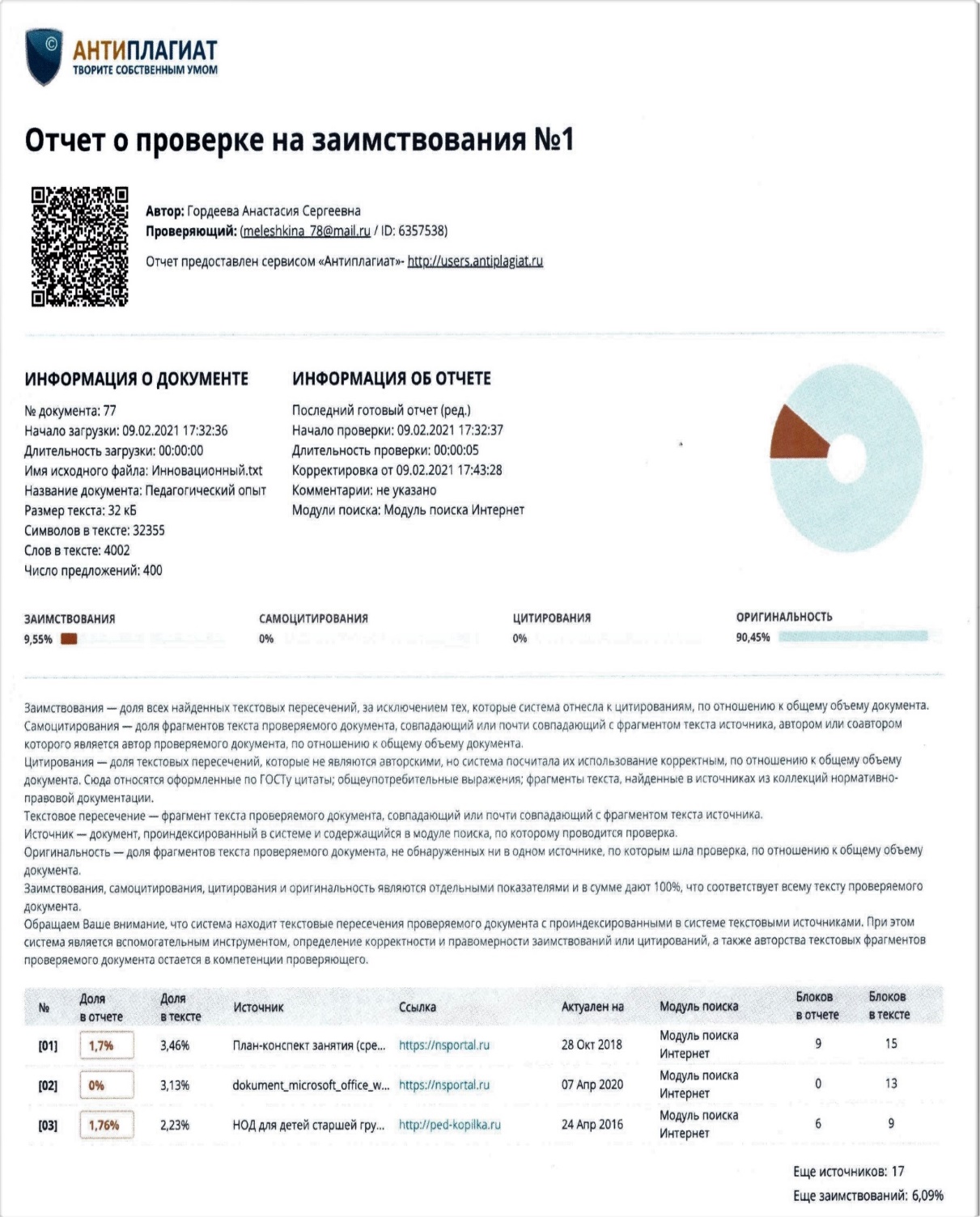 https://ds3sar.schoolrm.ru/sveden/employees/41767/380373/
1.Участие в инновационной (экспериментальной) деятельности
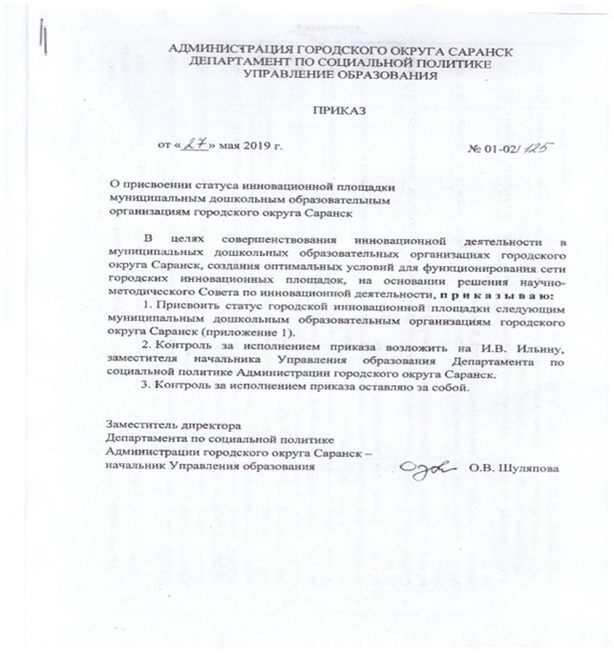 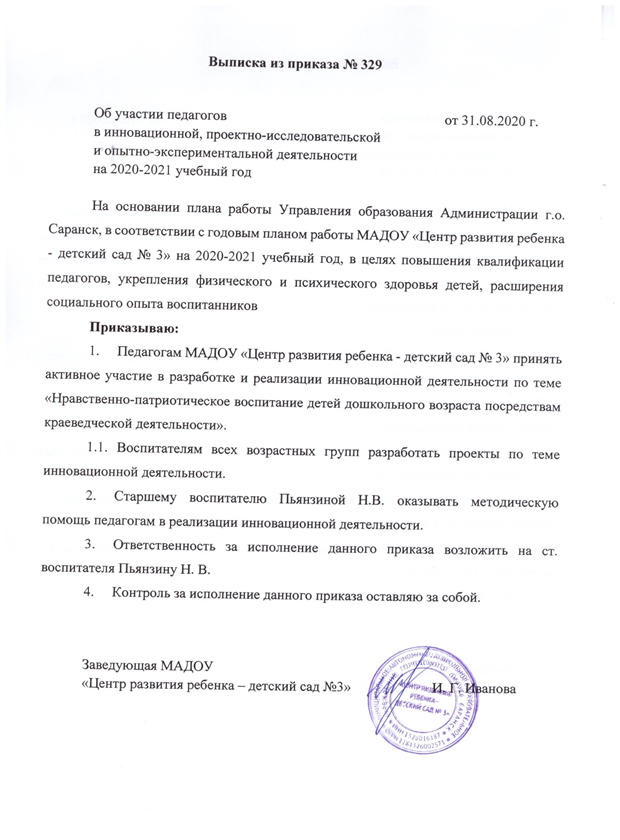 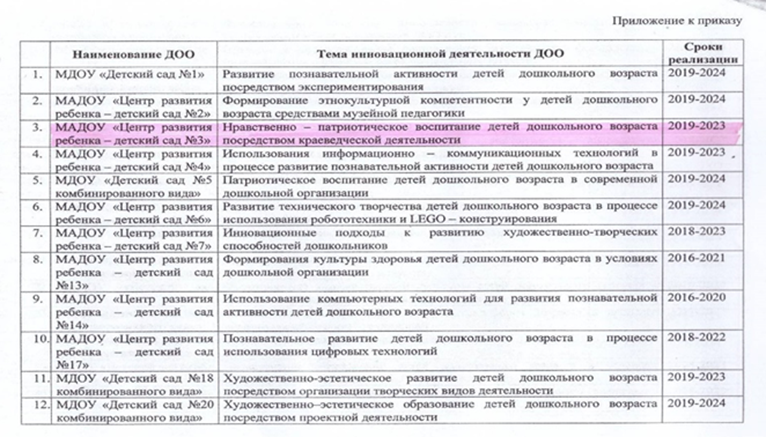 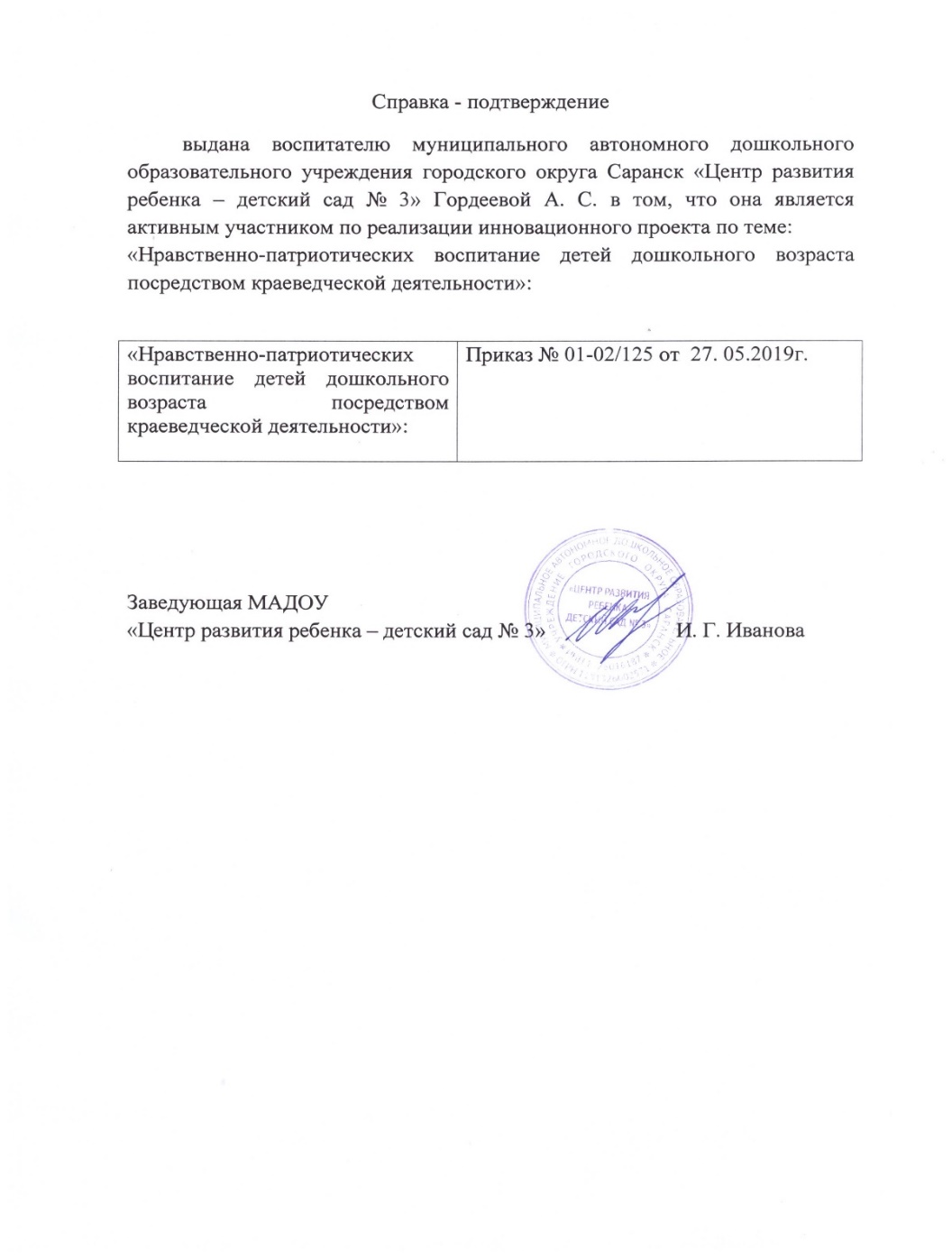 3.Наличие публикаций
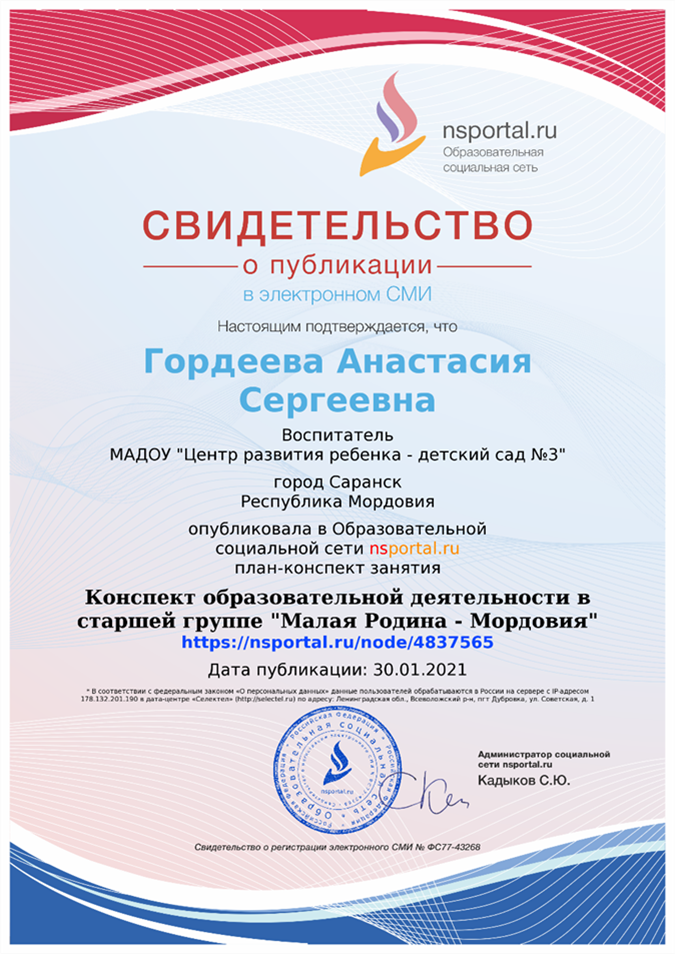 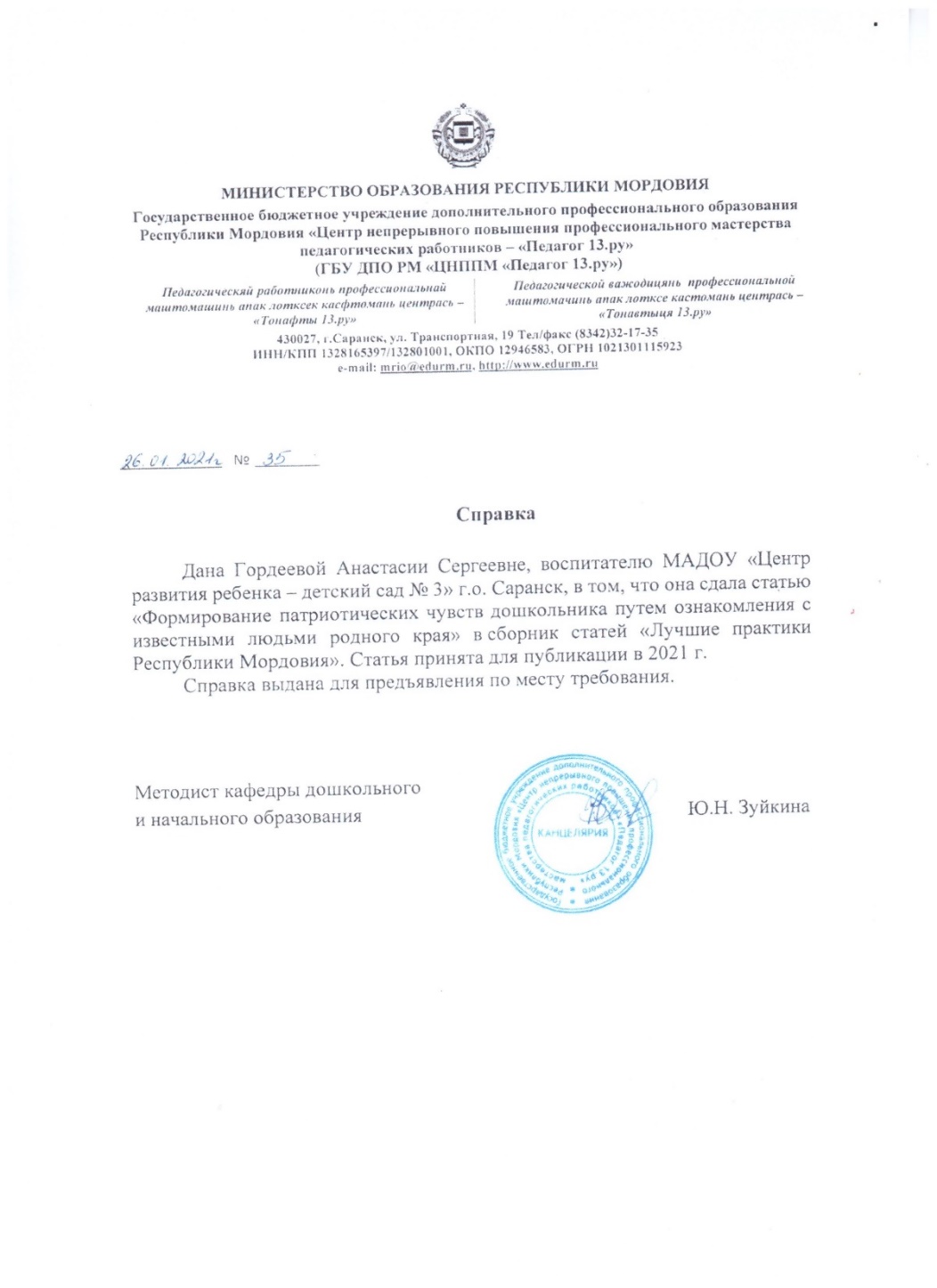 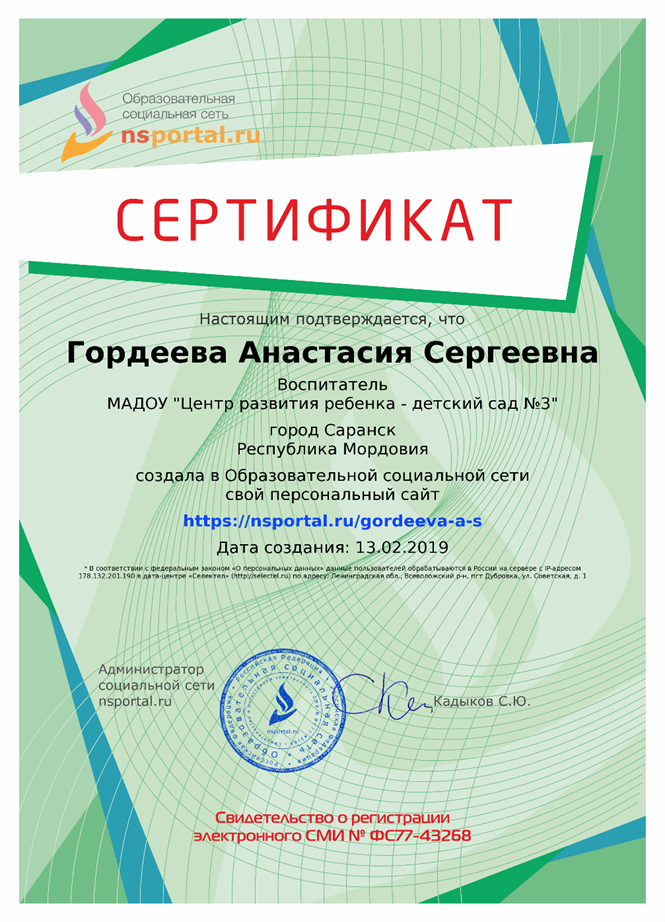 4. Результаты участия воспитанников  в:конкурсах, выставках, турнирах, соревнованиях,акциях, фестивалях
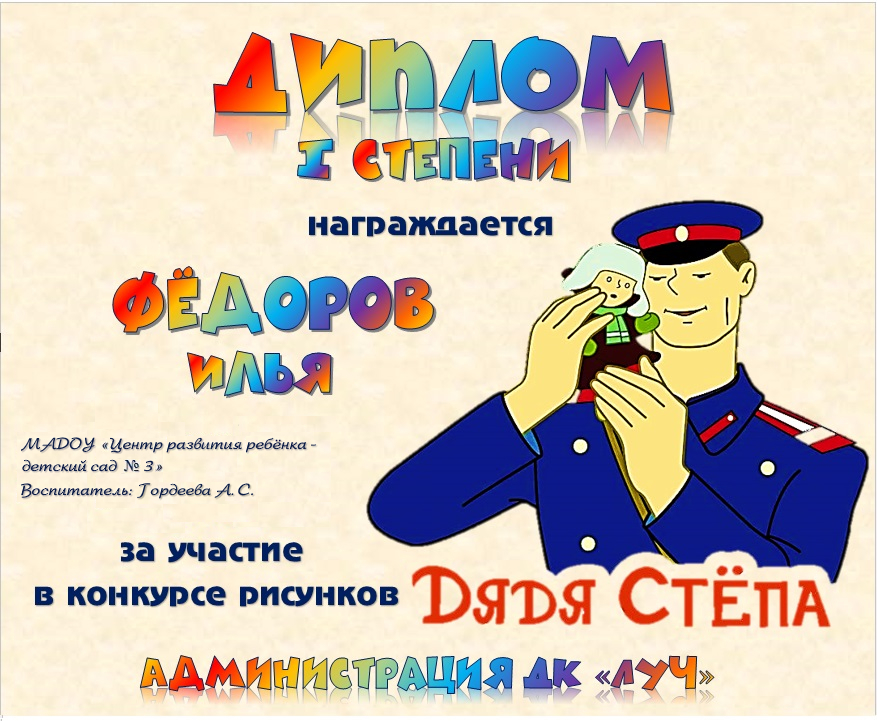 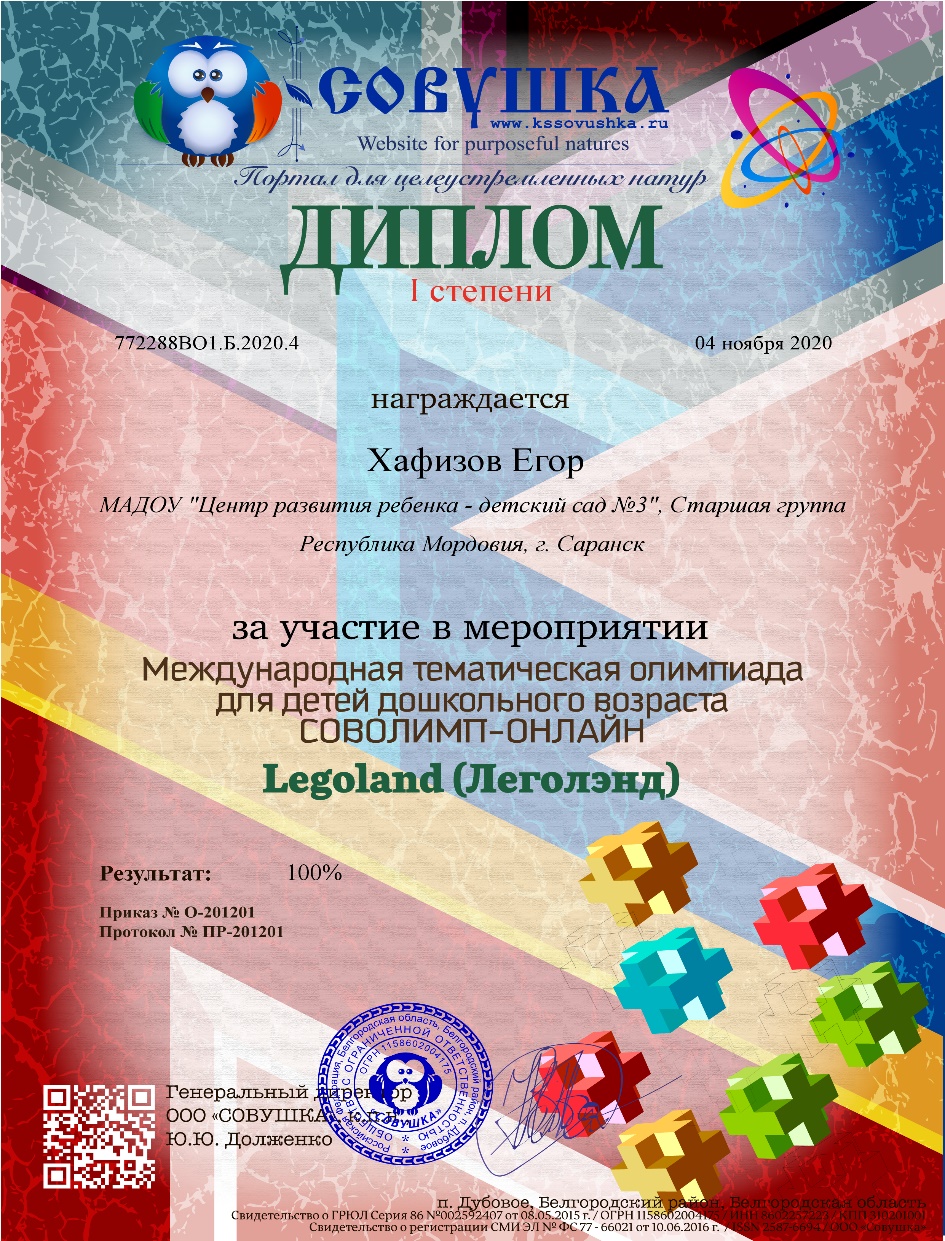 5.Наличие авторских программ, методических пособий
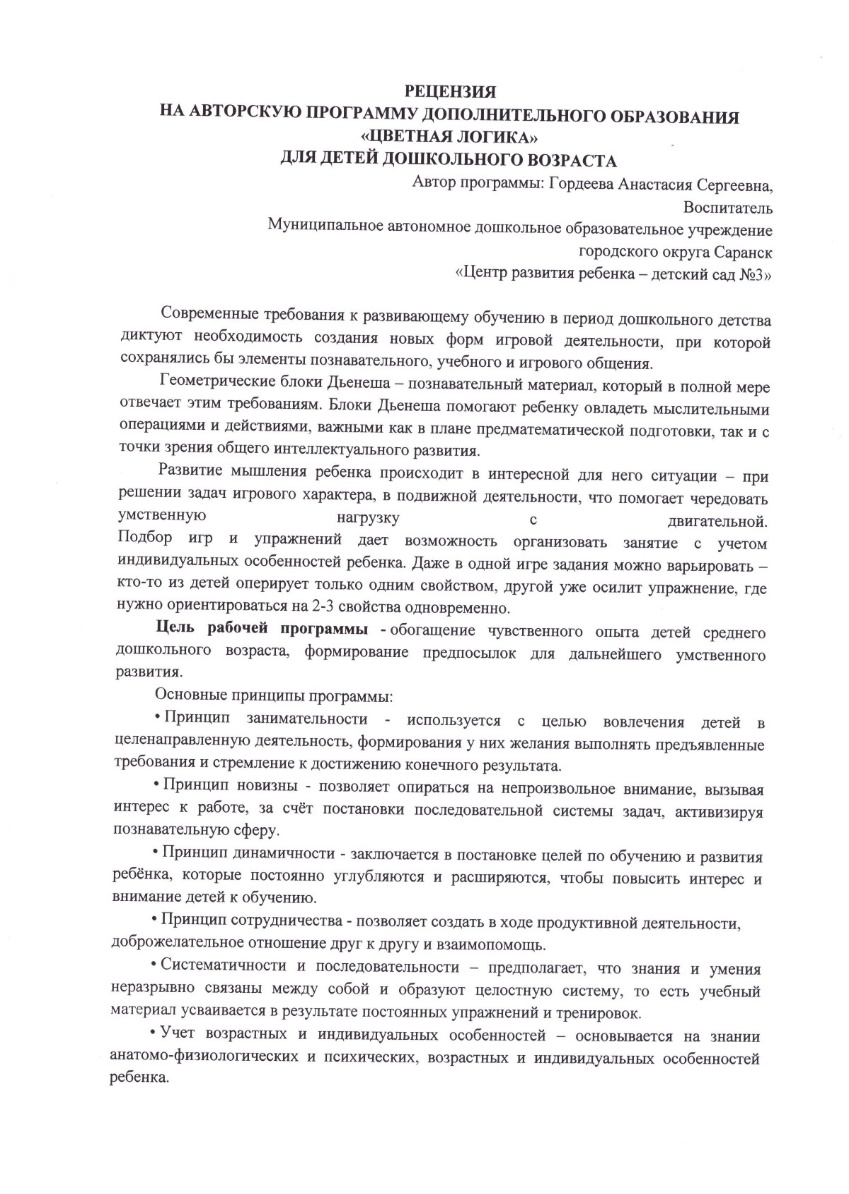 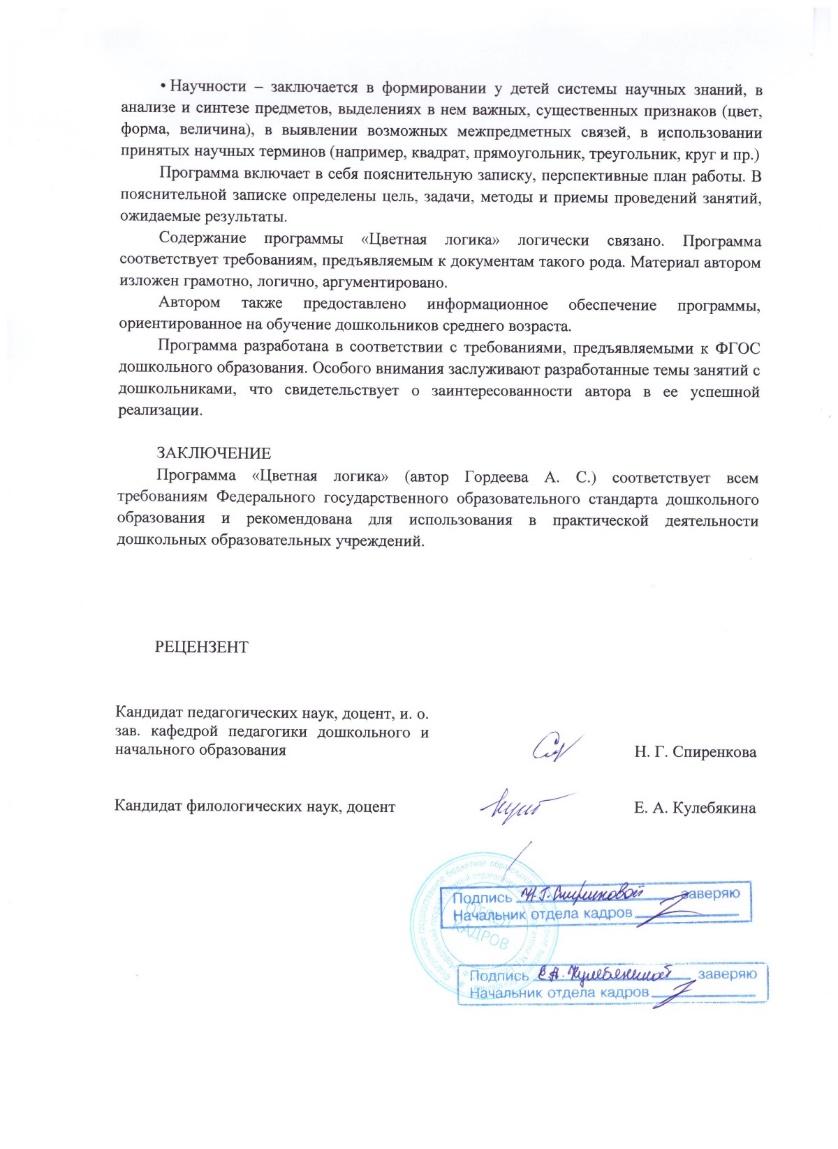 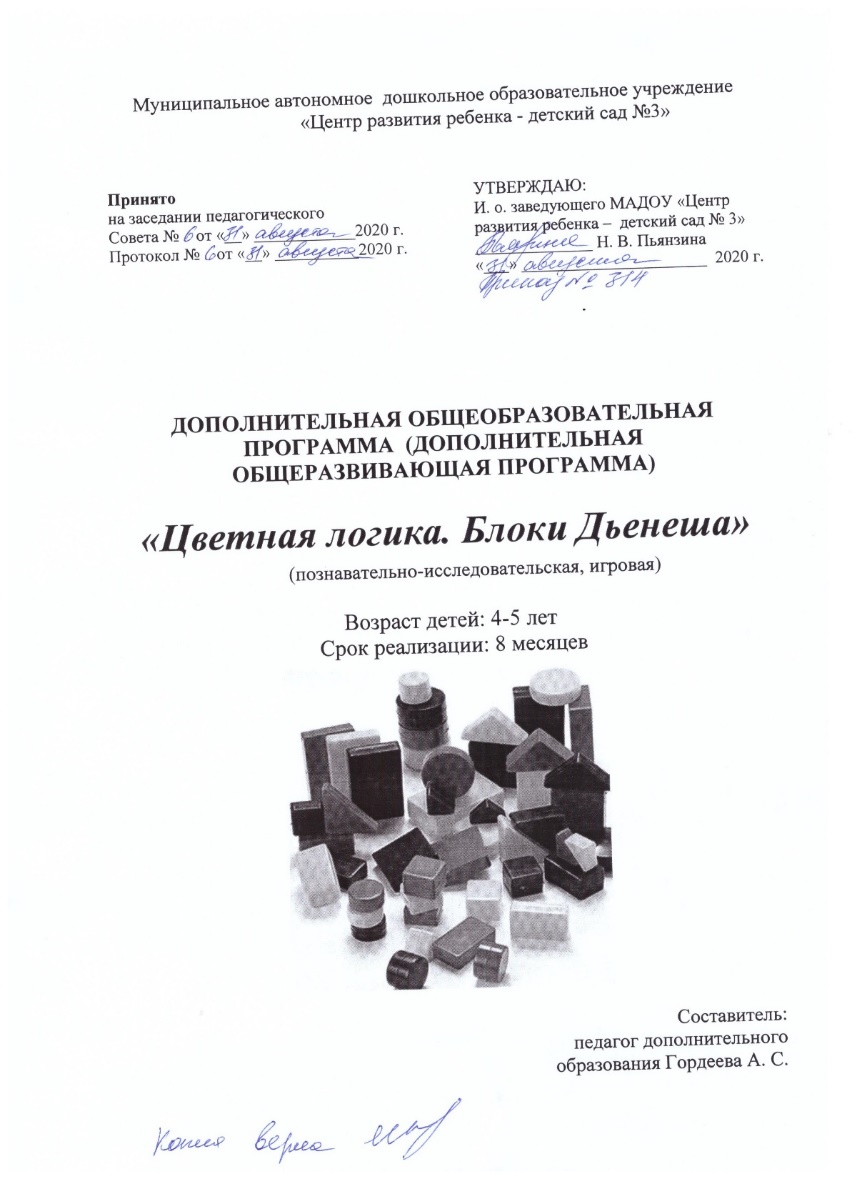 6. Выступление на заседаниях методических советов, научно-практических конференциях, педагогических чтениях, семинарах, секциях, форумах, радиопередачах (очно)
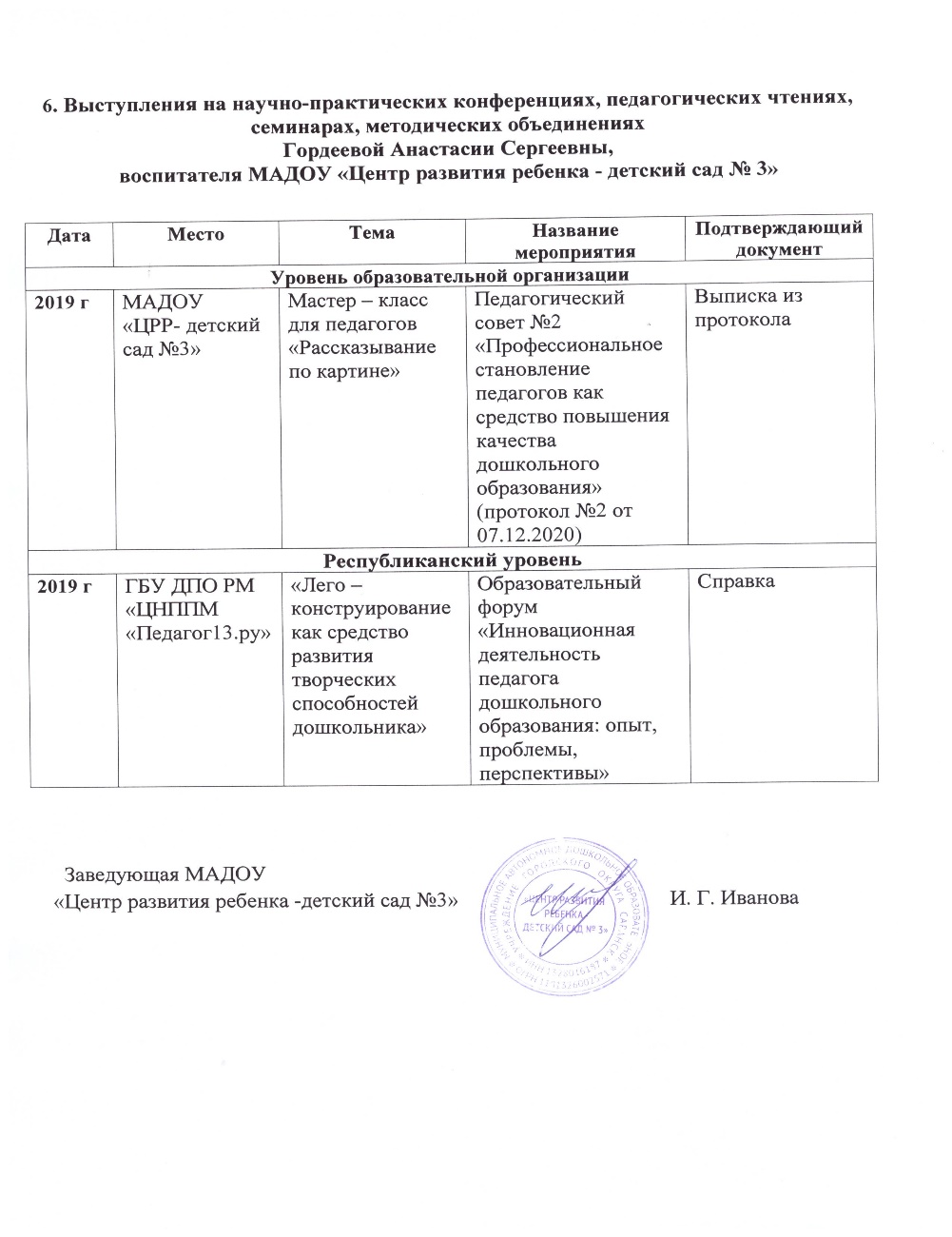 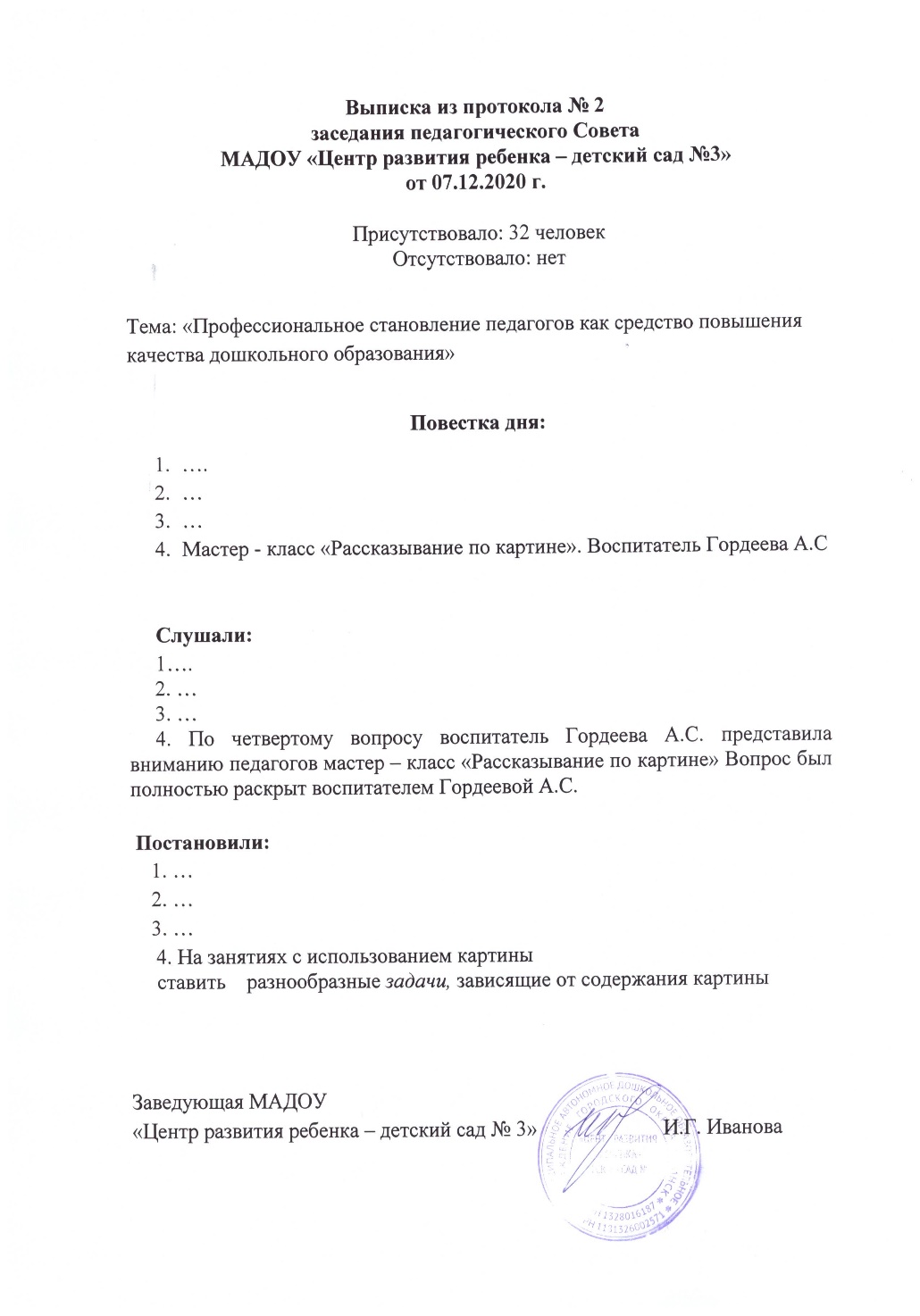 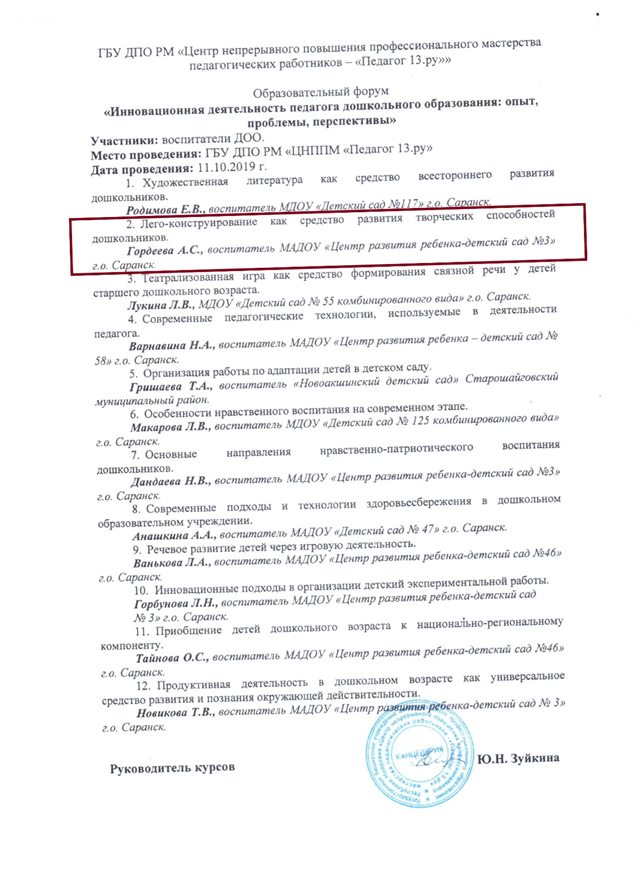 7. Проведение открытых занятий, мастер-классов, мероприятий
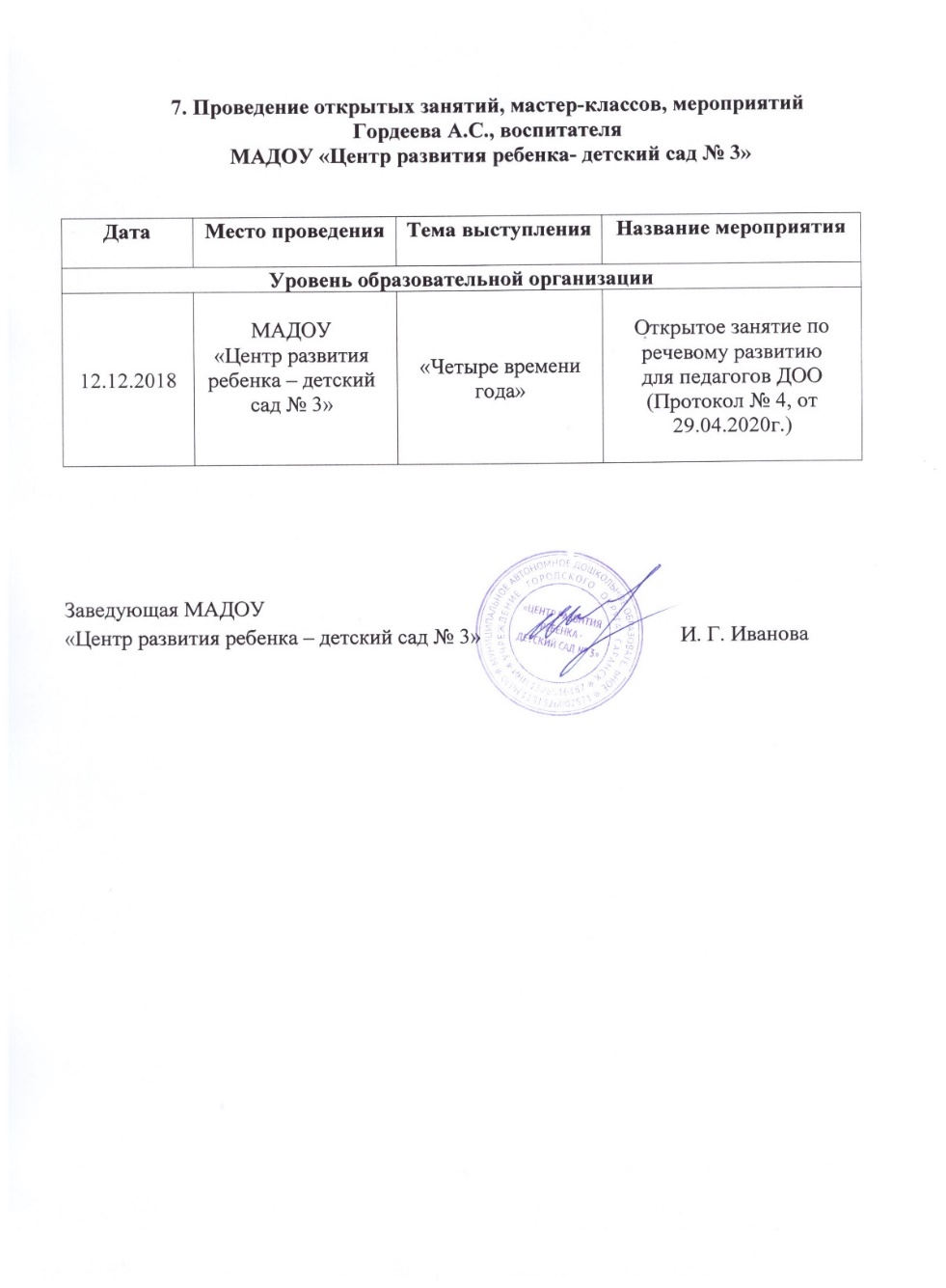 9. Общественно-педагогическая активность педагога: участие в комиссиях, педагогических сообществах, в жюри конкурсов
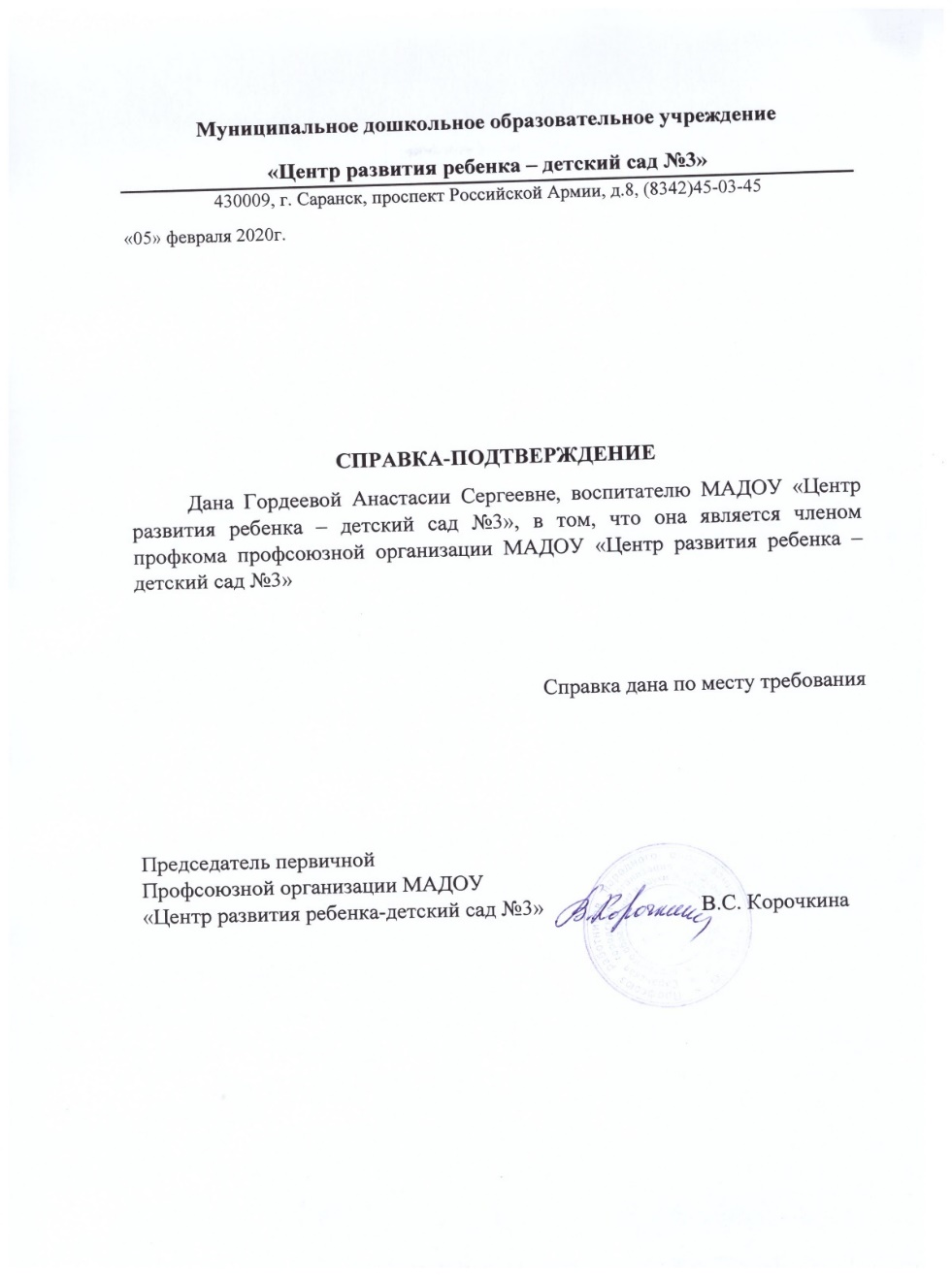 10. Позитивные результаты работы с воспитанниками
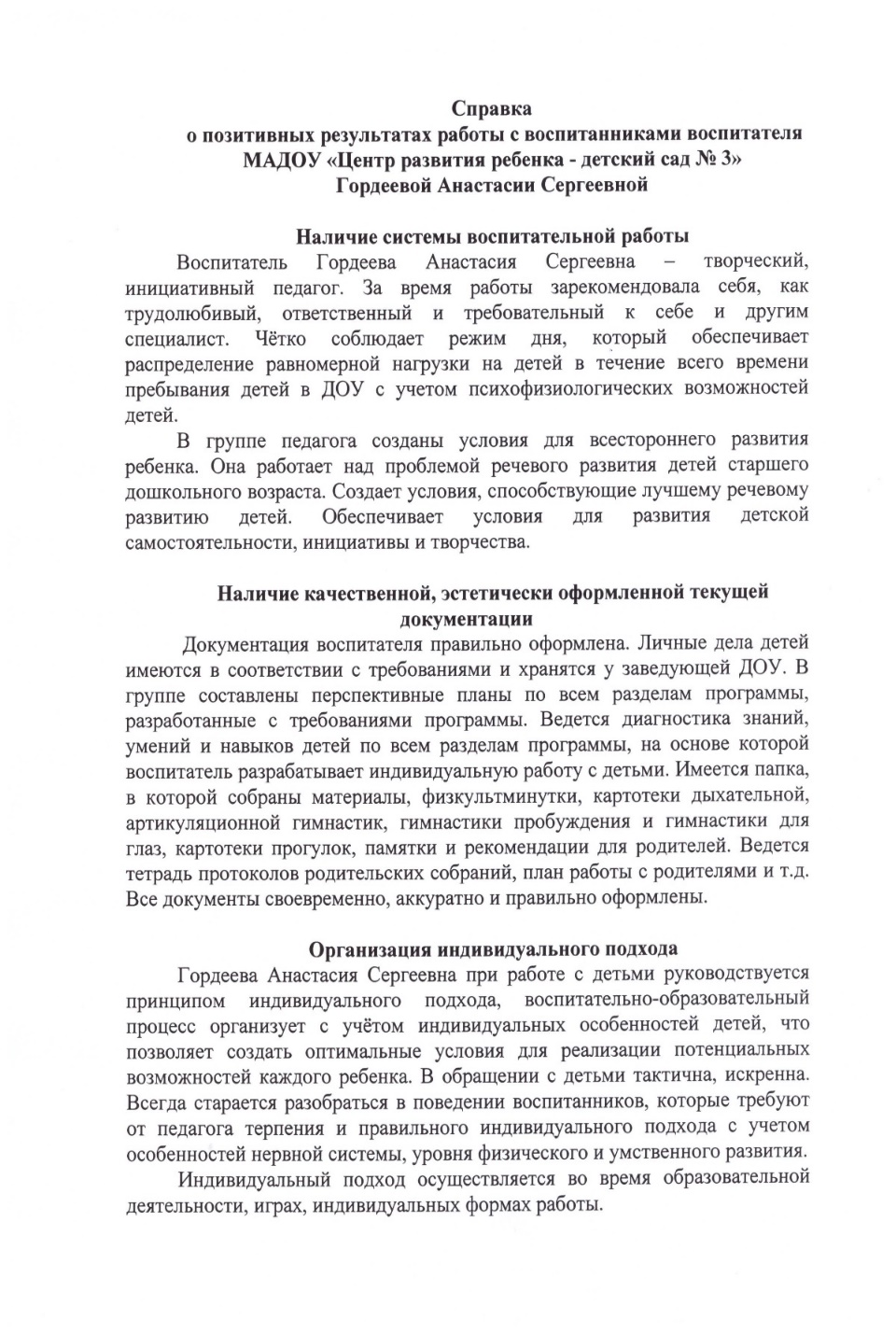 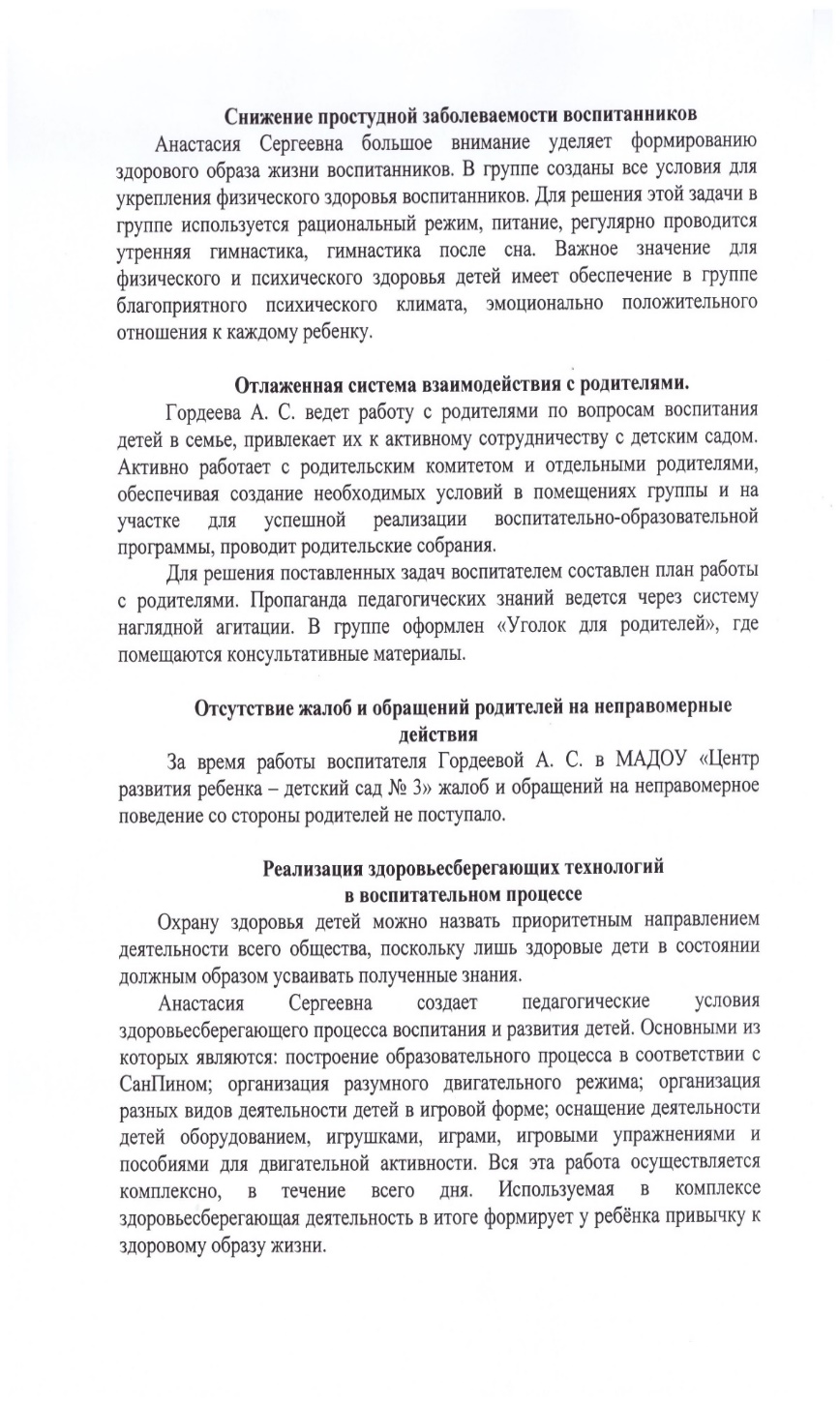 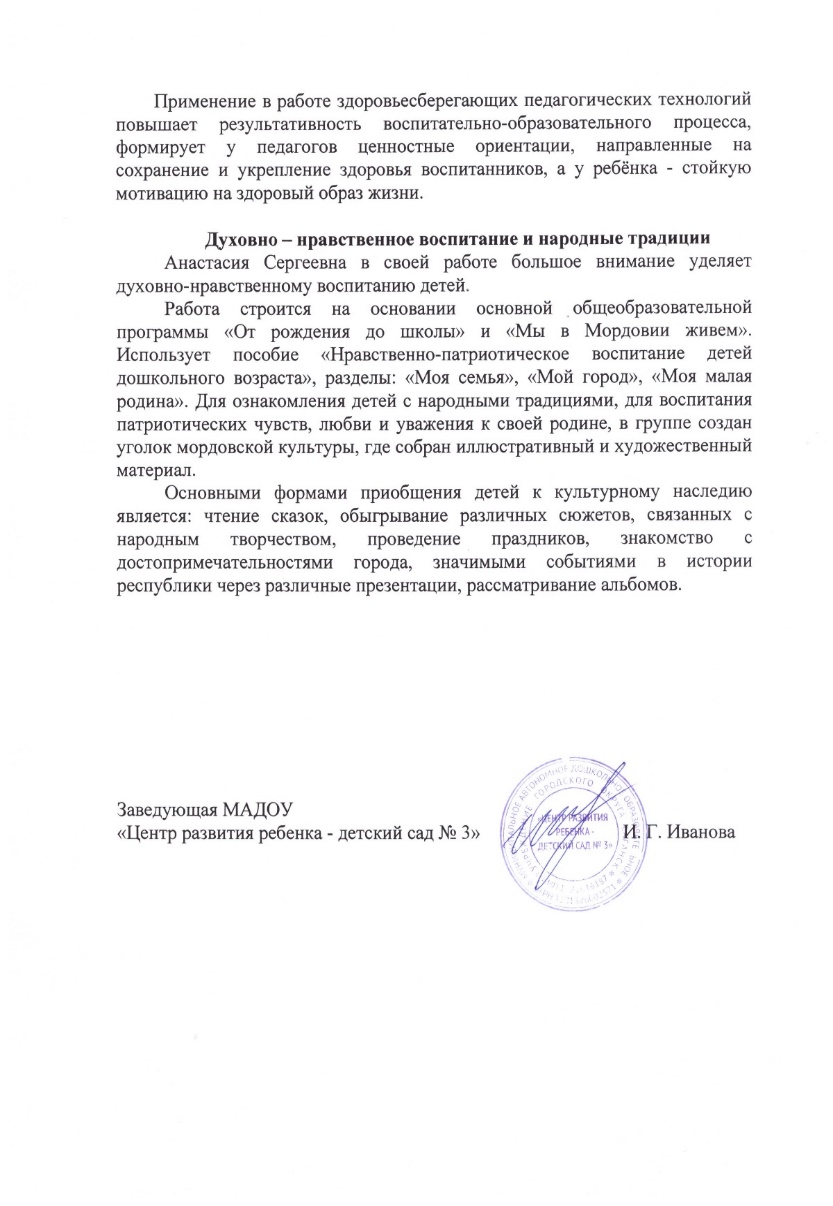 11. Качество взаимодействия с родителями
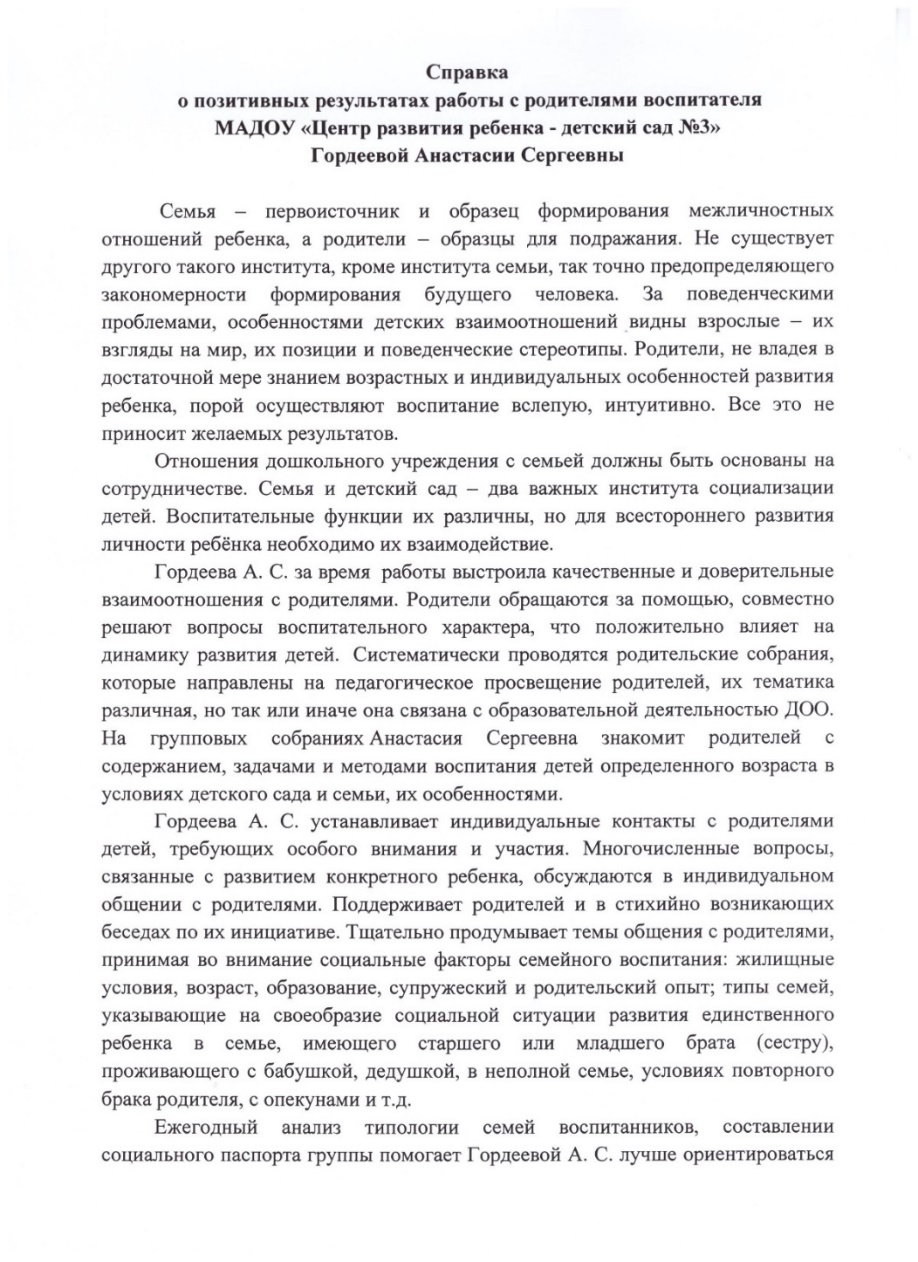 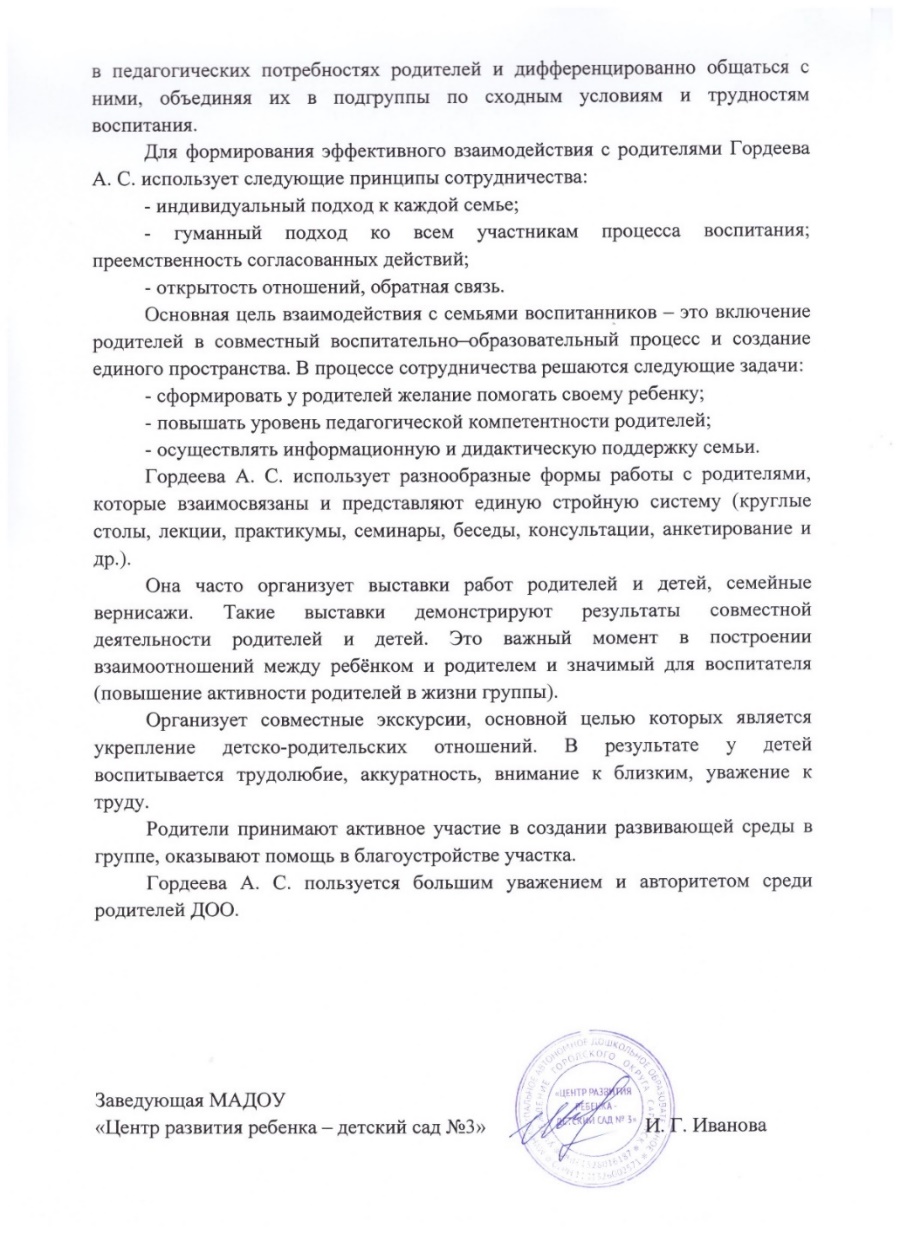 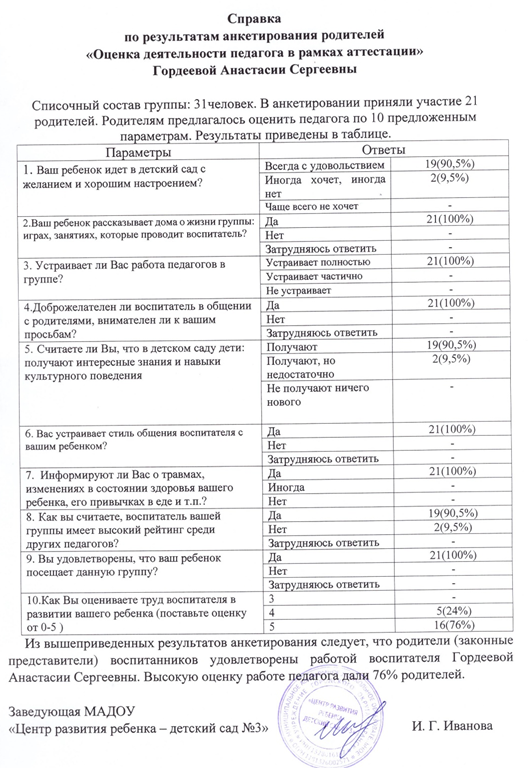 13.  Участие педагога в профессиональных конкурсах
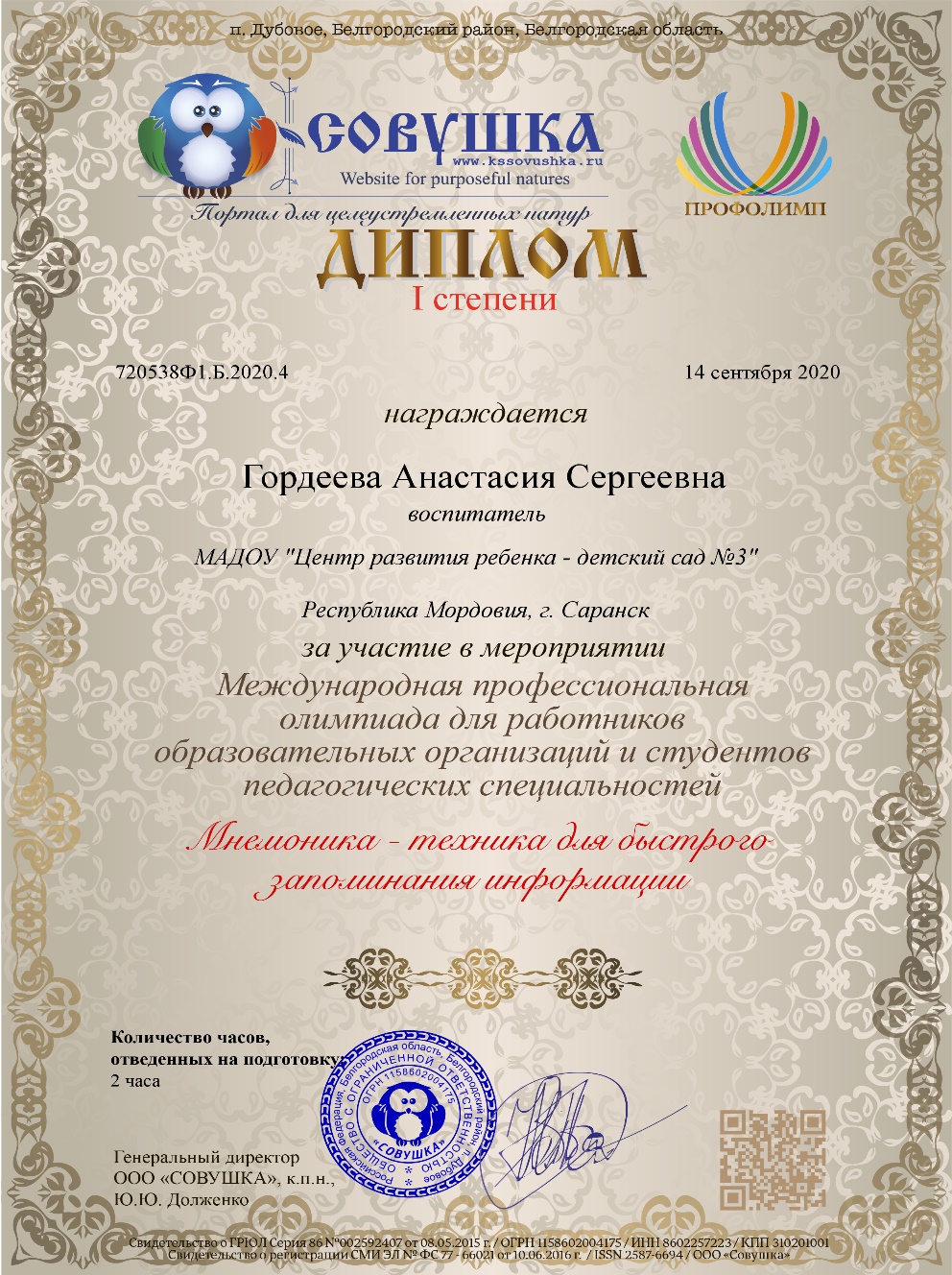 14.  Награды и поощрения
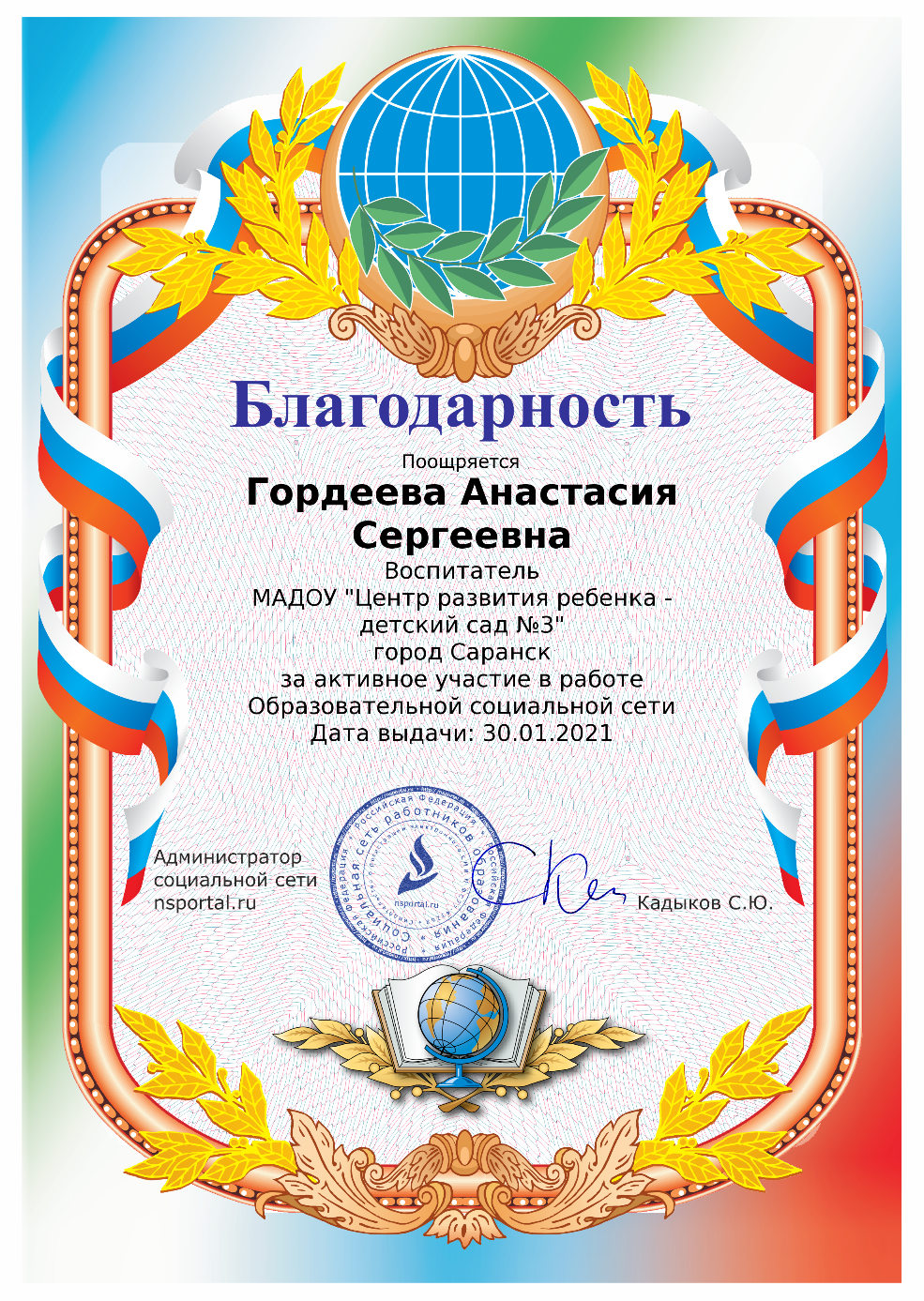 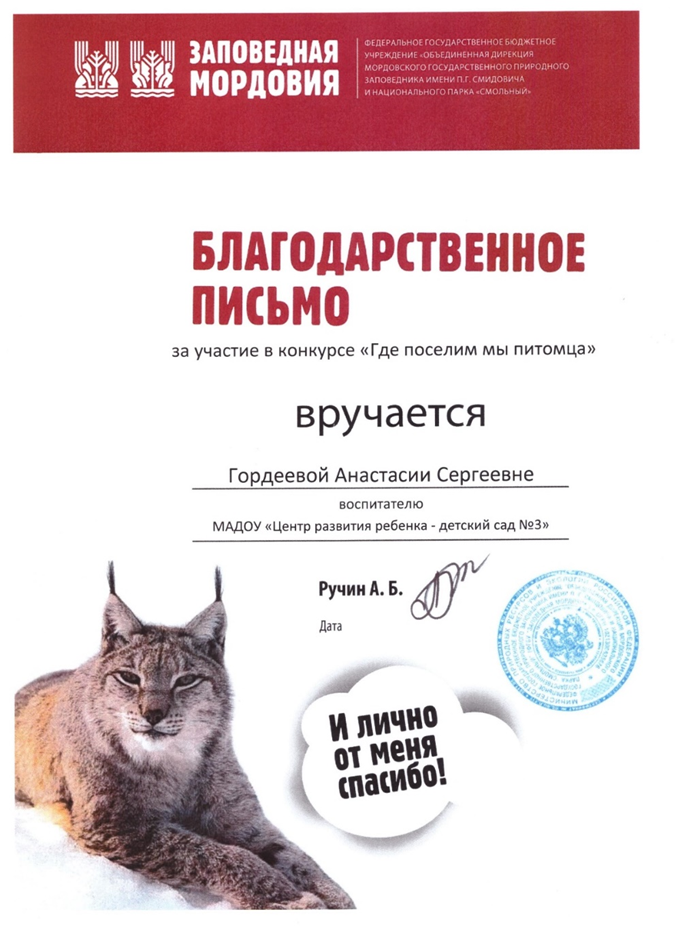 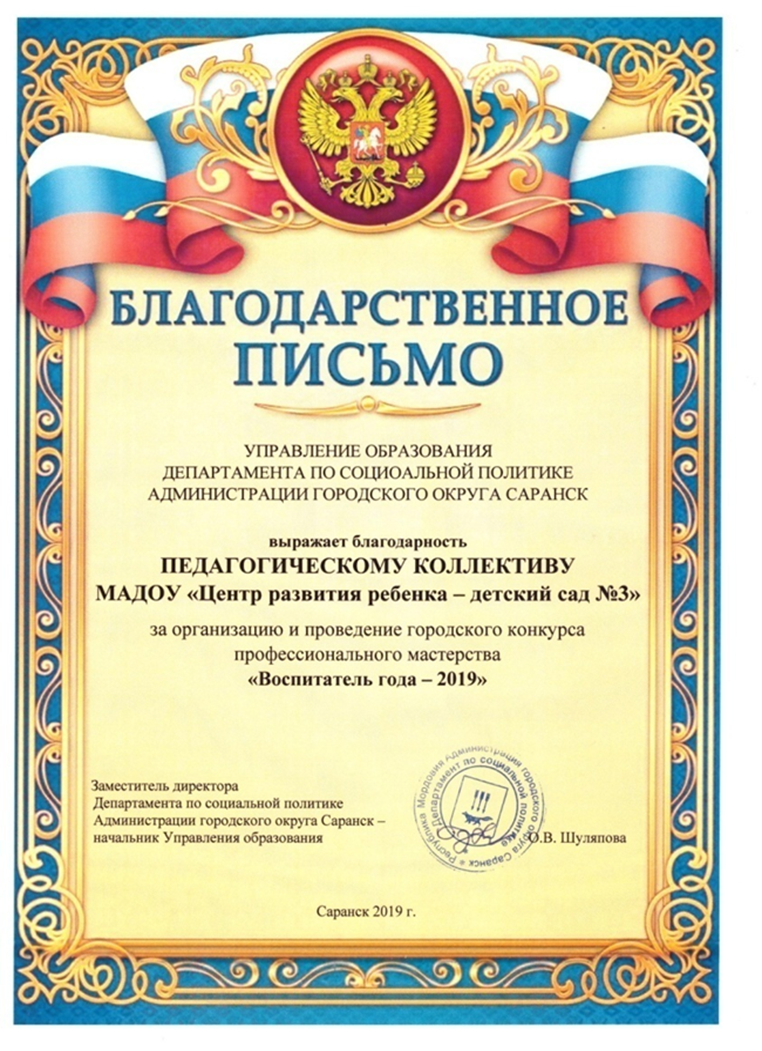 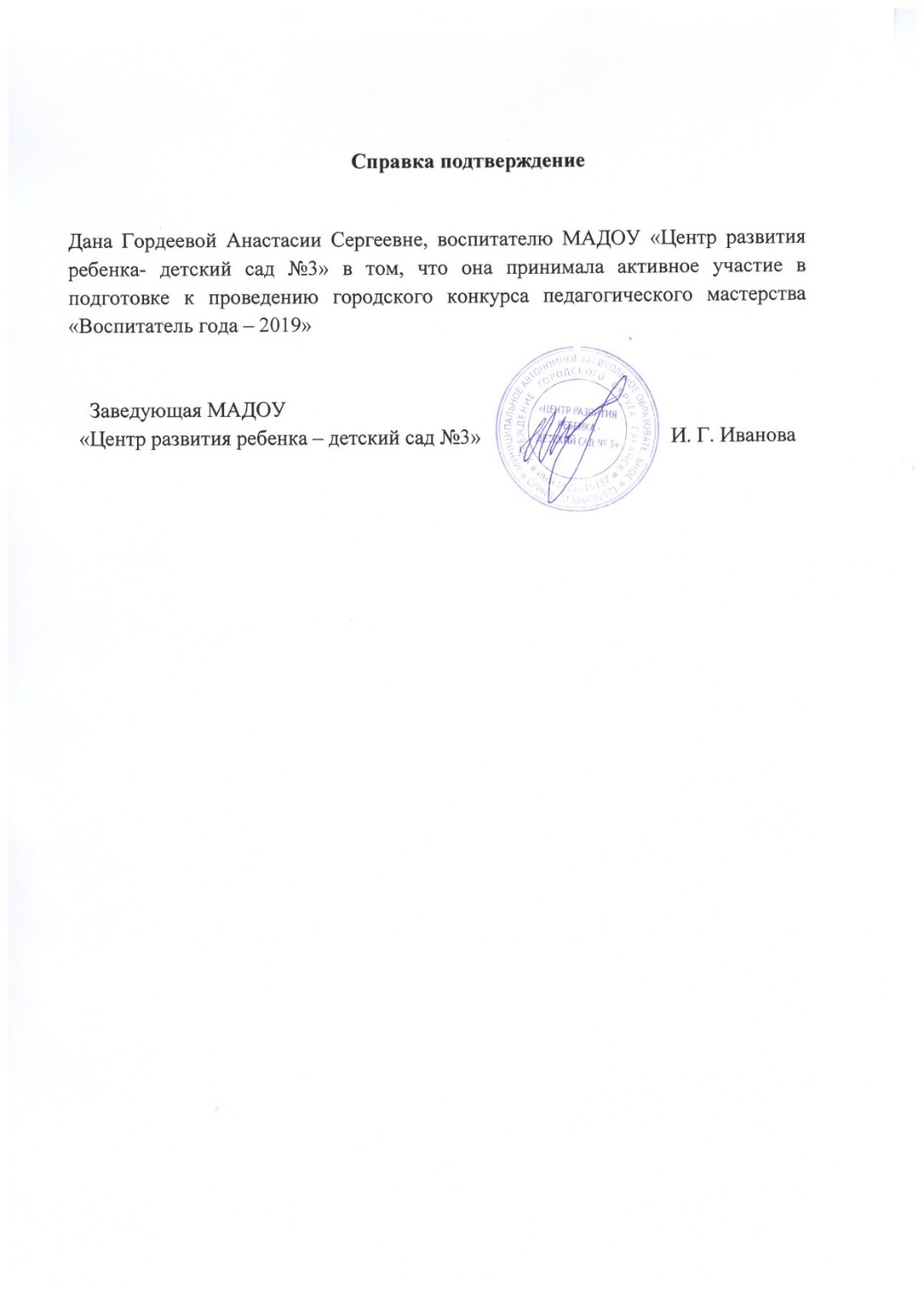